Auckland Region Community Funding Fair PresentationAuckland Council
Michael Alofa, Specialist Advisor
March 17, 2022
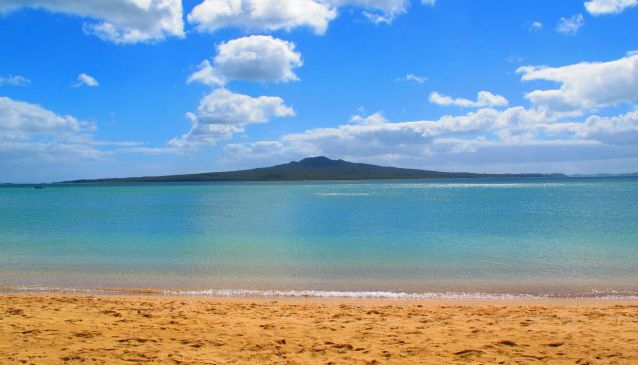 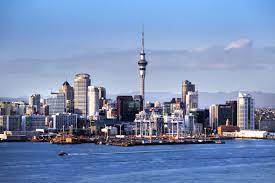 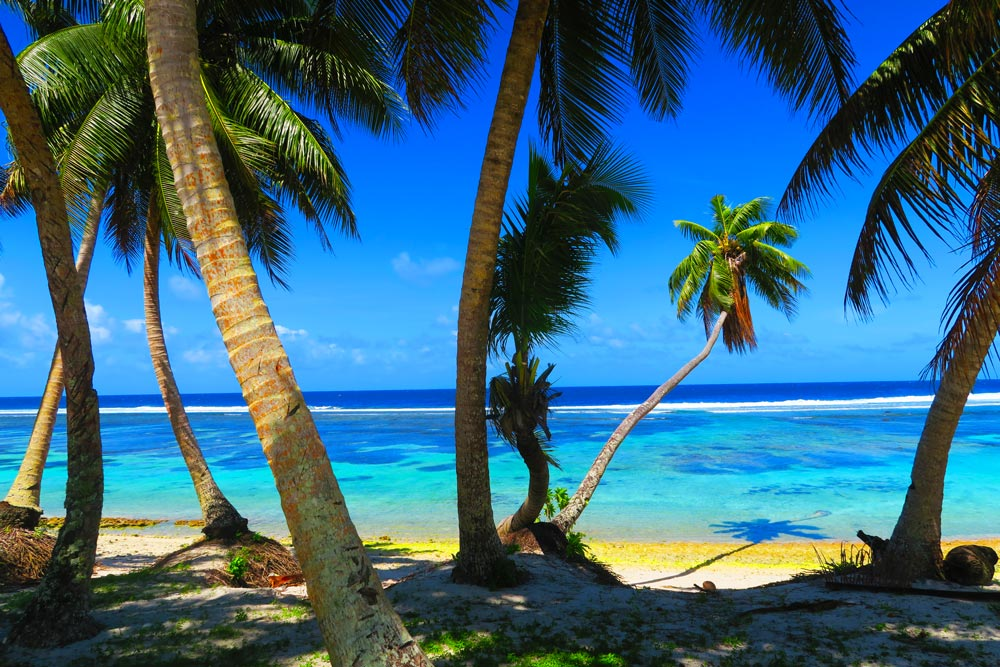 Connected Communities:
Michael Alofa, Specialist Advisor.
Delivers the annual work programmes for the 21-local boards.
Each local boards – has one ‘strategic broker’.
Programme Delivery Teams – across Tamaki Makaurau.
Programme Delivery Team – Clusters.
North-West:
5-North local boards
3-west local boards
Estimated population of Auckland 2021
Grant Themes for consideration:
Council Funding Opportunities:
Funding Agreement consideration:
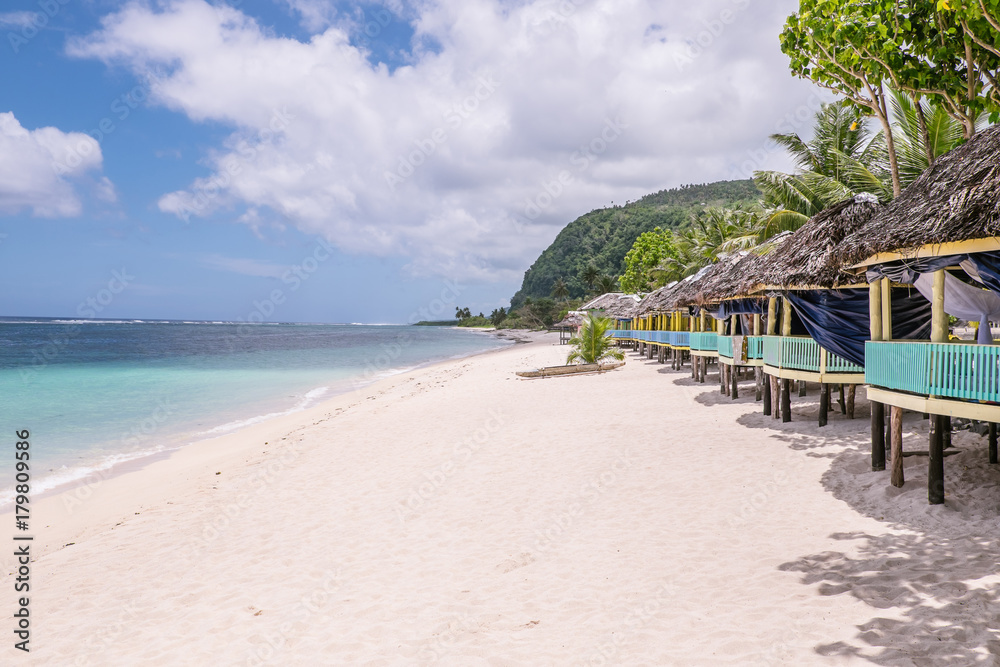 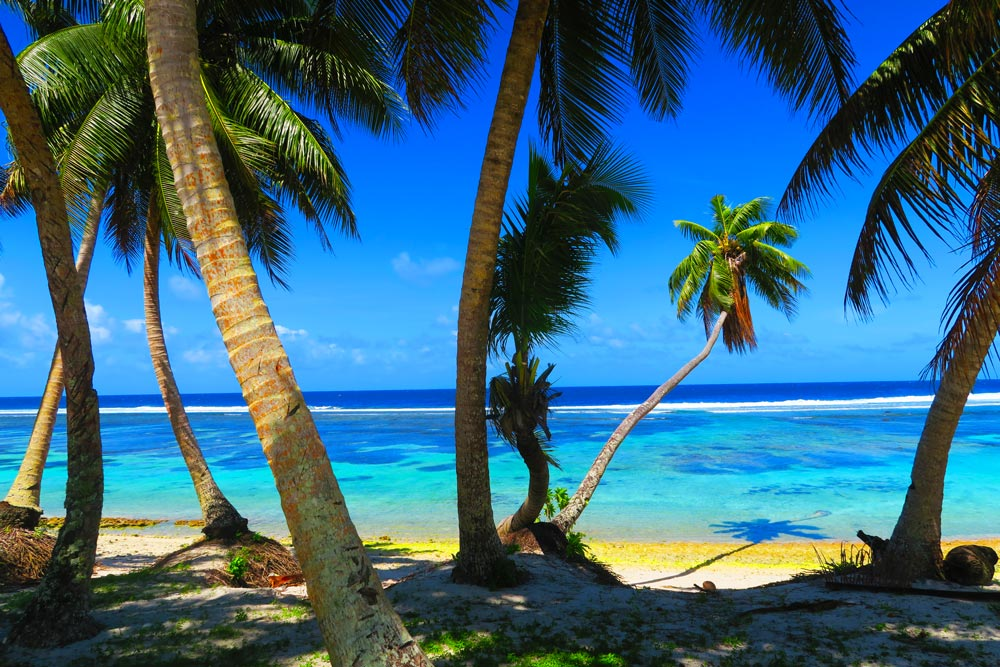 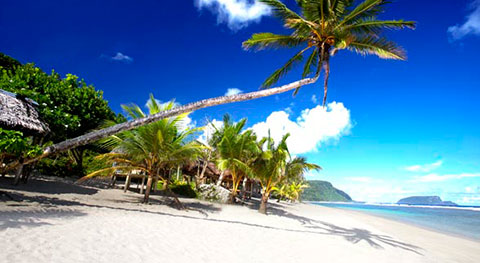